Зависимость подростков от Снюс
Что такое Снюс, 
состав,
последствия
МБОУ Одинцовская СОШ №17 с  УИОП
Социальный педагог: Стотыка Екатерина Петровна
Педагог-психолог: Коробкова Елена Юрьевна
Что такое снюс.
Снюс - вид табачного изделия. Представляет собой измельчённый увлажнённый табак, который помещают между верхней губой и десной на длительное время - от 5 до 30 минут.
Снюс состоит из:
Жевательного табака.
Сахара.
Пищевых ароматизаторов.
Увлажнителей.
Соли.
Никотина.
Состав снюса.
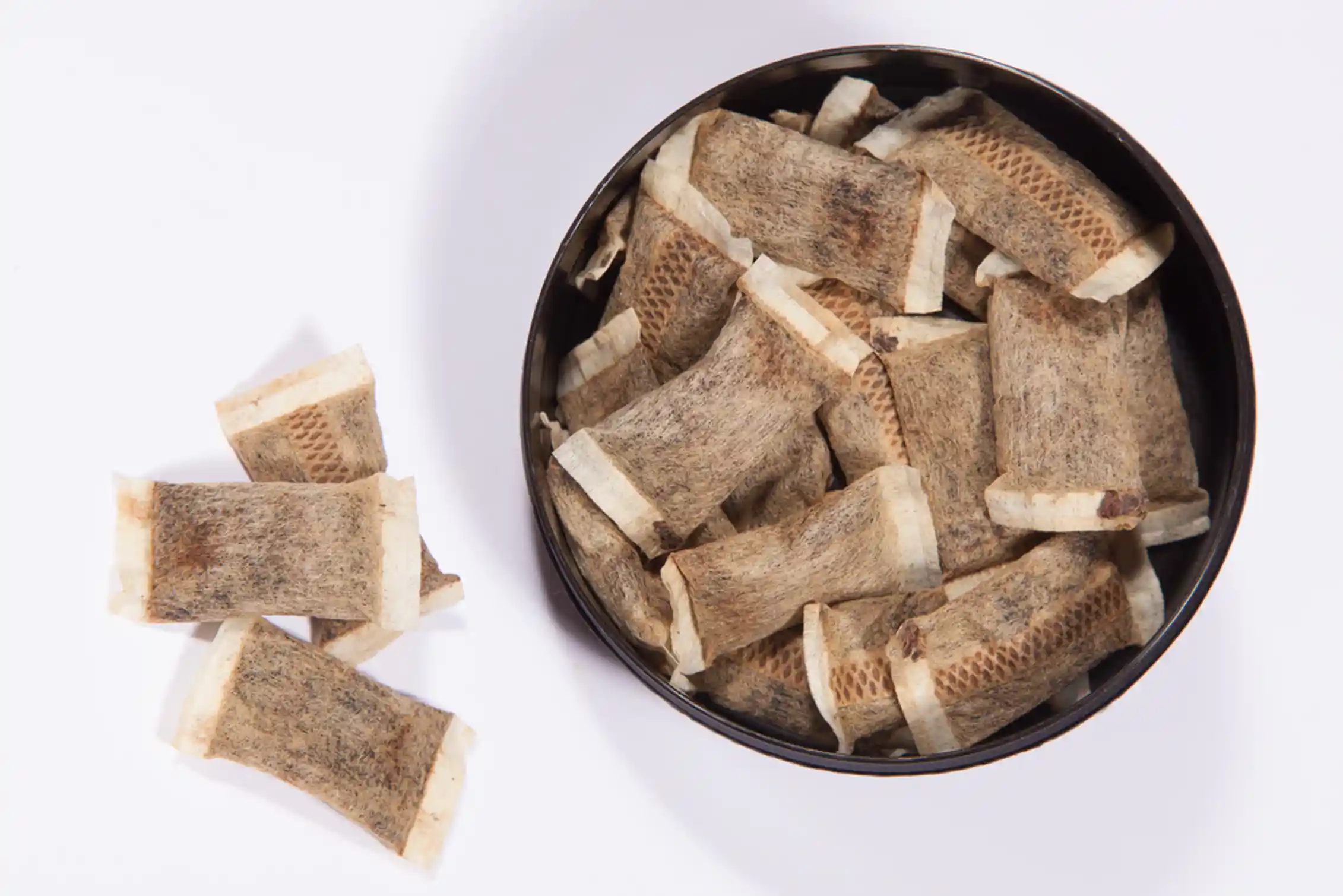 Как в снюсе, так и в сигаретах присутствует никотин, вызывающий у людей зависимость. В одном пакетике снюса содержится около 60 мг никотина. Это равноценно трём пачкам сигарет. Известно, что смертельная доза никотина составляет 0,5-1 мг на 1 кг веса. При попадании никотина из одного пакетика в организм ребёнка в полном объёме, он получает смертельную дозу. Спасает то, что вещество не успевает всосаться полностью, большую часть употребляющие снюс сплёвывают. Зависимость при таких концентрациях никотина возникает молниеносно.
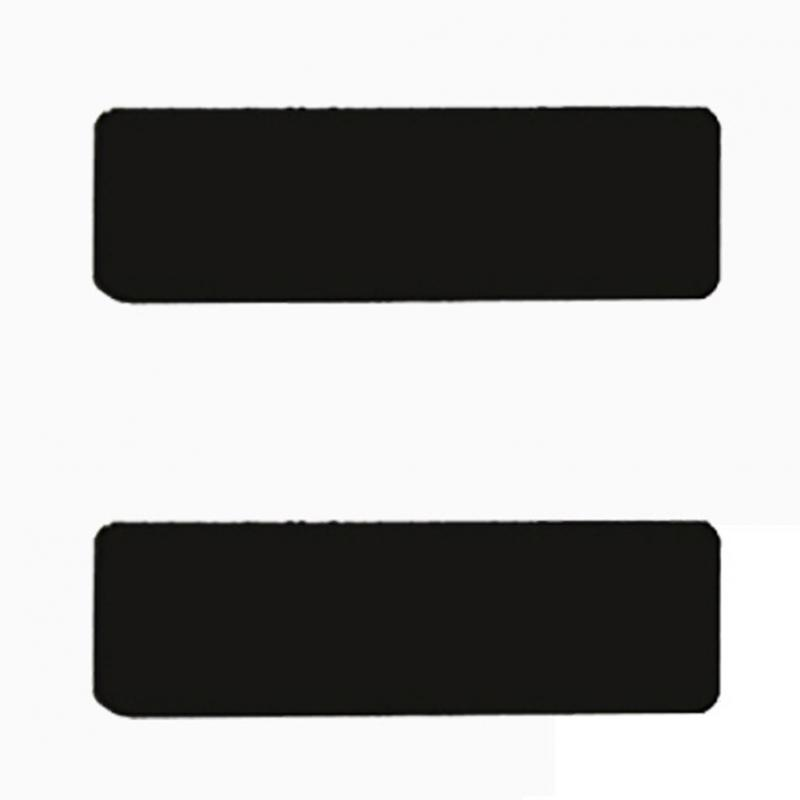 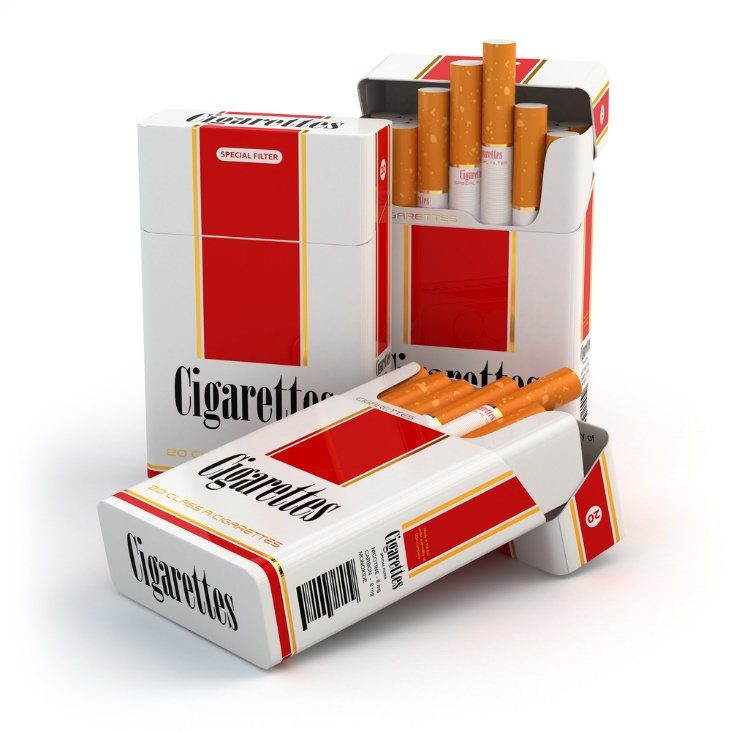 НА КАКИЕ СИМПТОМЫ ОБРАЩАТЬ ВНИМАНИЯ И ЧТО ДОЛЖНО НАСТОРОЖИТЬ РОДИТЕЛЕЙ, УЧИТЕЛЕЙ
От ребенка часто пахнет яркими ароматами;
Увеличился расход «карманных» денег ребенка;
Вы обнаружили в вещах ребенка небольшие пакетики с непонятным содержимым.
При суточном употреблении большой дозы снюса (от 4-5 пакетиков, в зависимости от физического состояния и возраста ребенка), возможно появление тошноты, головокружения, рвоты и повышенного слюноотделения
Снюс вызывает:
Появления чувства эйфории и расслабленности.
Снижение уровня стресса и профилактика депрессии.
Временное повышение настроения.
Появление небольшого головокружения.
Последствия
замедляются нормальные темпы роста;
резко меняется настроение - от апатии к агрессии и наоборот;
страдает мозг - ухудшается память, угнетаются когнитивные функции;
повышается риск развития онкологических заболеваний;
снижается иммунитет.
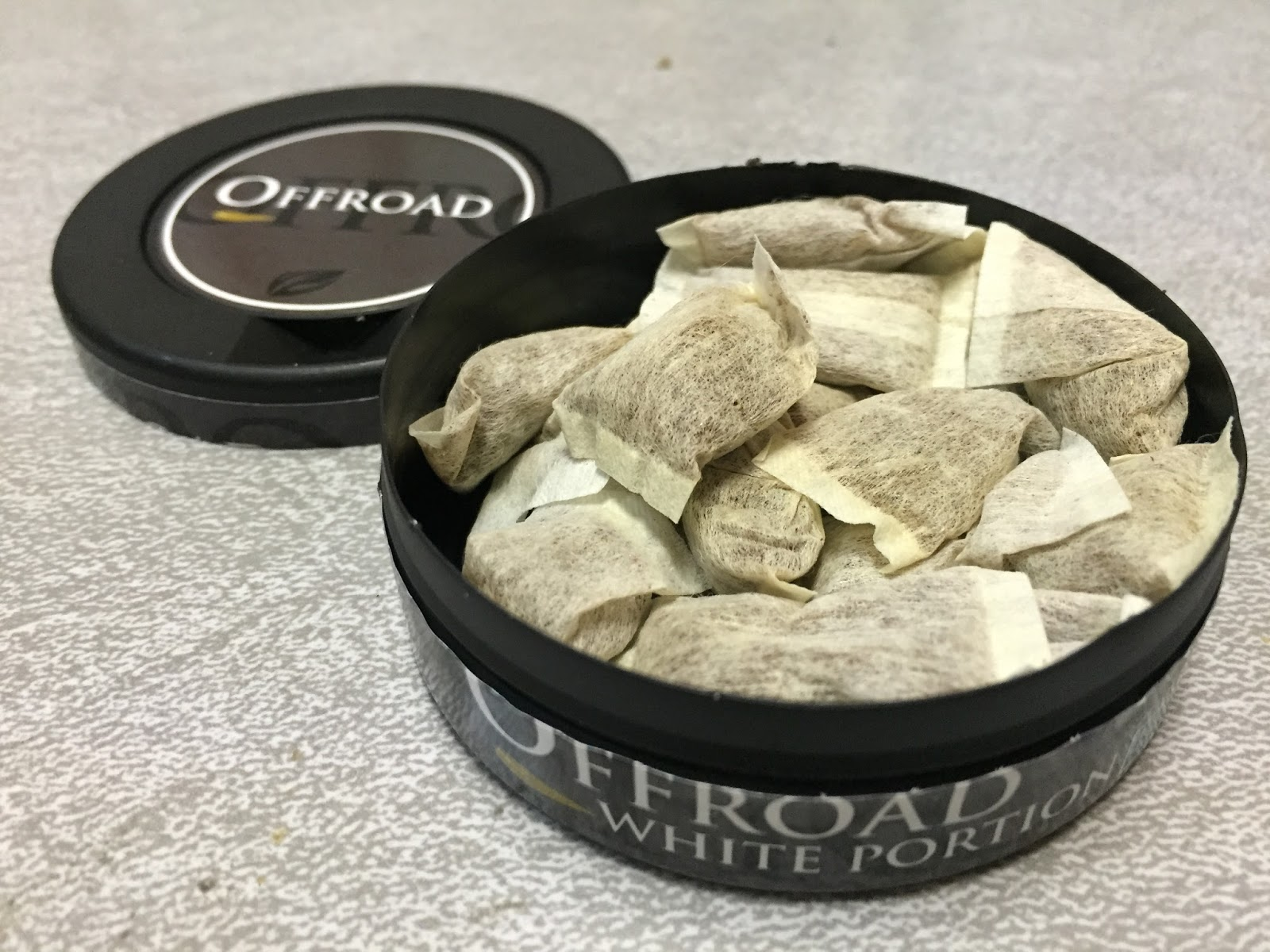 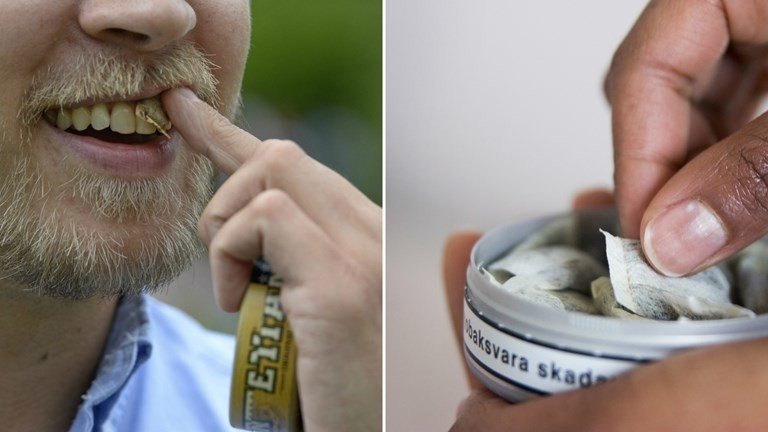 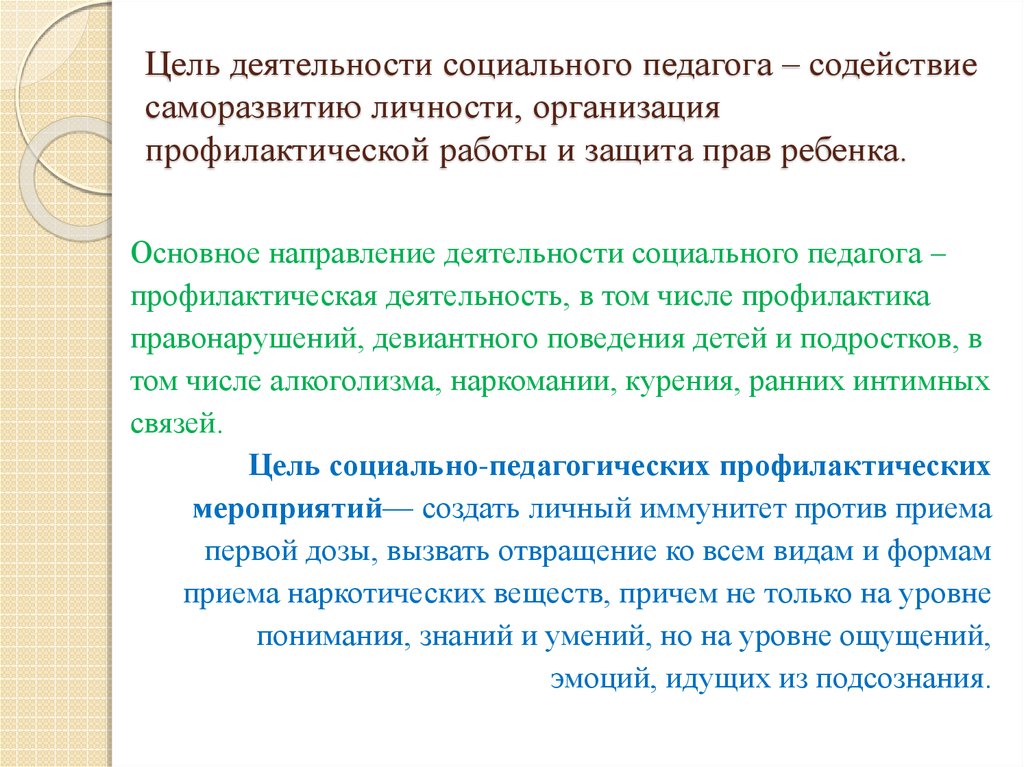 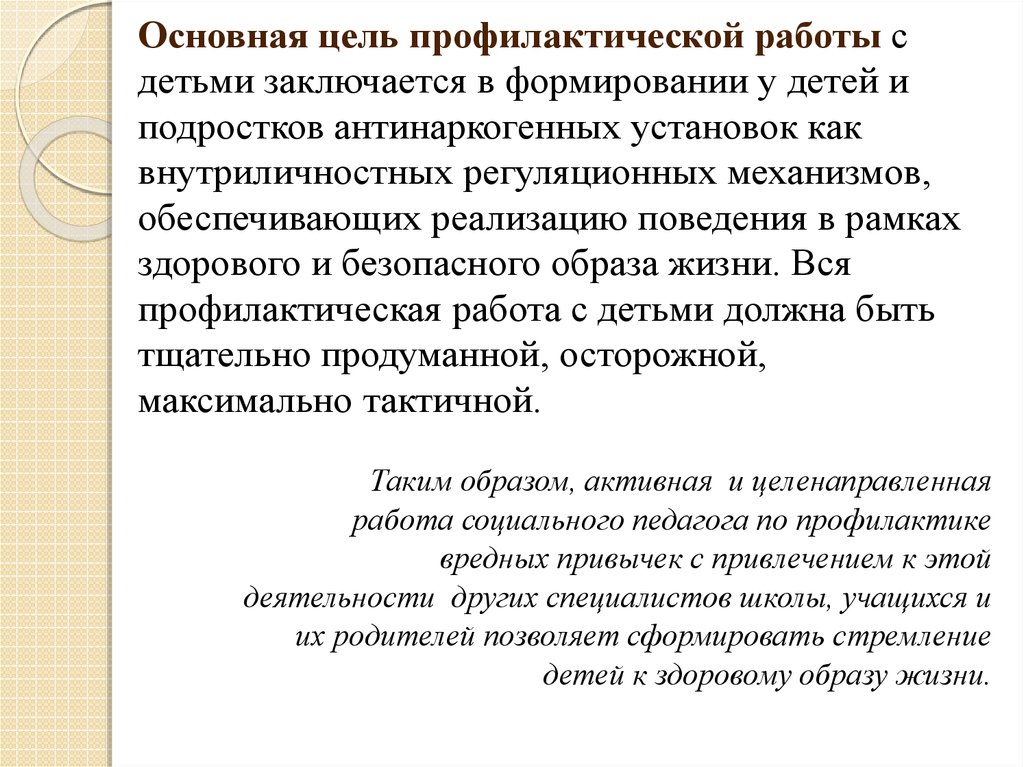 Психологическое сопровождение школьников зависимых от психоактивных веществ
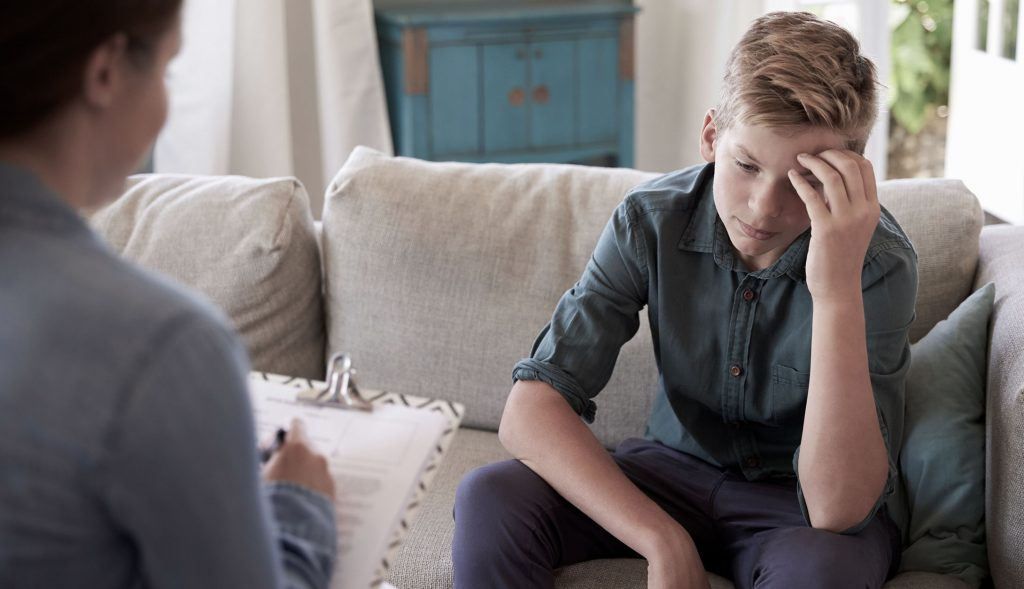 Поведенческое консультирование
Мотивационное интервью 
Когнитивно – поведенческая терапия
Поведенческое консультирование
Программы по прекращению употребление ПАВ основаны на предположении, что психологическая зависимость возникает путем оперантного и классического обусловливания, и что когнитивные процессы, собственные личные ценности и функциональность потребления ПАВ играют важную роль в поддержании поведения того самого потребления . Такие программы совмещают в себе психологическое образование и мотивационные методики с поведенчески - терапевтическими элементами.
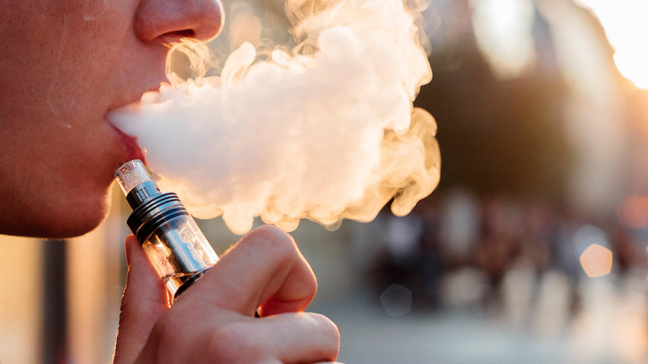 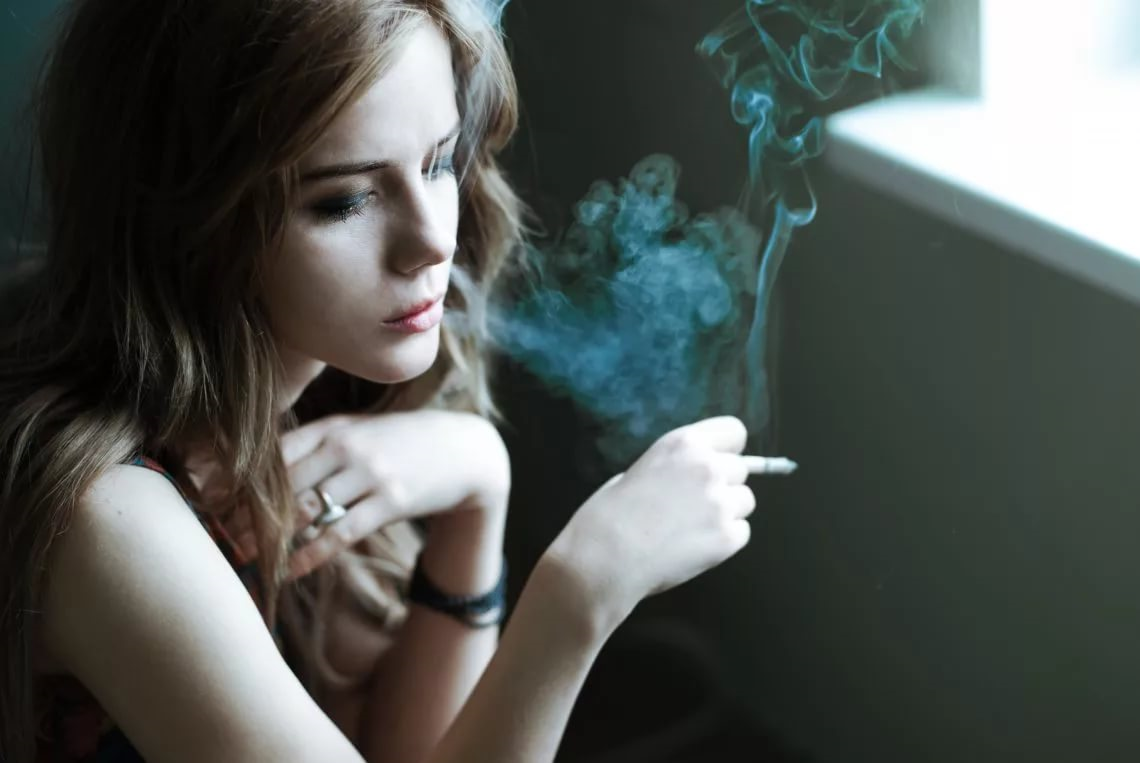 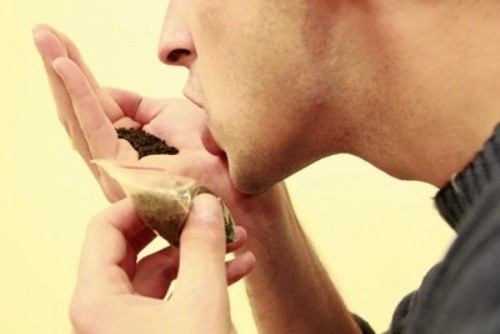 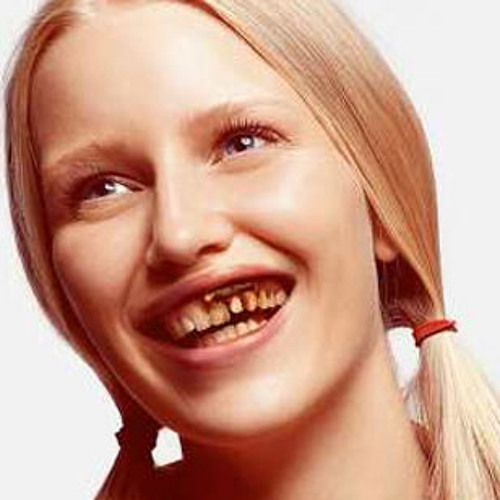 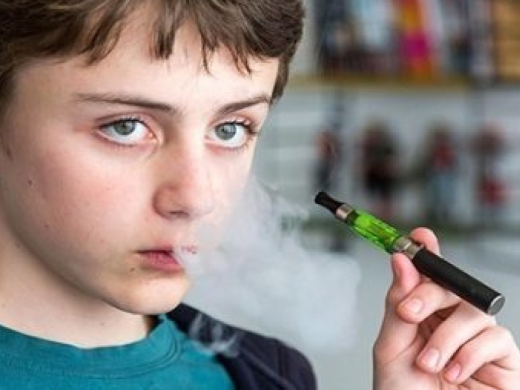 Подросток анализирует себя
Зависимость, от которой я страдаю, порождает для меня:
Краткосрочные и
долгосрочные
преимущества
Краткосрочные и
долгосрочные
проблемы
Подросток предсказывает влияние статуса зависимости на цели, которые хотел бы достичь в своей жизни
Через пять лет, мне будет .... лет
Кем я хотел бы быть, и
что хотел бы
делать?
Что произойдет, если я
не прекращу
курить?
В период, когда школьник употребляет ПАВ, и уже начал лечение с помощью мед. специалиста, школьнику рекомендуют сделать следующее:
сообщить всем друзьям, членам семьи, и другим, о своей инициативе по прекращению употребление ПАВ; 
 написать на листе бумаги причины прекращения употребление ПАВ, и разместить эту бумагу в том месте, где ее можно часто видеть - на двери холодильника, в ванной комнате, на мониторе компьютера и т.д.;
  определить, чем школьник будет оптимально замещать действия ПАВ: выпивать стакан воды, чая, кофе и т.д. – и пить небольшими глотками. Другие советы могут быть также полезными, чтобы отсрочить употребление: использовать антистрессовые шары, жевательную резинку, есть печенье / морковь, и т.д.; 
 определить поддерживающего человека - лицо, которому школьник обязуется позвонить по телефону, прежде чем, возможно, начнется рецидив употребление ПАВ; 
 представить себе тип реакции на ситуации, когда появляется желание потреблять: пить воду, идти гулять и т.д.;
  изменить свою повседневную жизнь, привычки или пространство, где и когда школьник в курил в другое время.
Общие элементы практического консультирования (решение проблем / обучение навыкам)
Когнитивно – поведенческая терапия
Использование КПТ в центрах по прекращению употребление ПАВ, помогает употребляющему ПАВ научиться замечать свое зависимое поведение, и проводить самооценку, с учетом того, что употребление ПАВ является одним из видов выученного поведения, в дальнейшем поддерживаемого через зависимость, на которую постоянно влияют стимулы окружающей среды. Эта методика разработана на основе лечения тревожности и депрессии (так называемая когнитивная поведенческая терапия), пытается изменить привычные способы мышления и ощущения употребление ПАВ, и предоставляет поддержку и консультации о возможностях сокращения желания потребления ПАВ, и управления им.
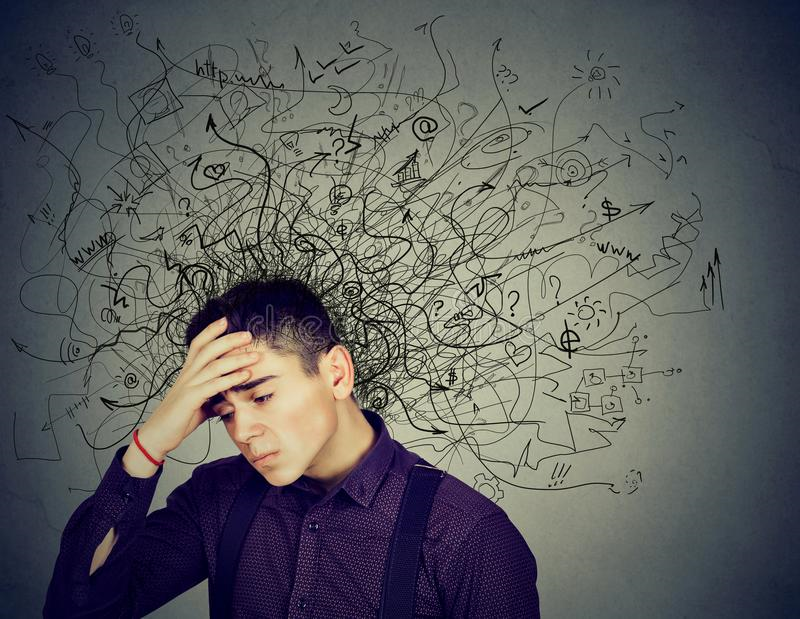 Мотивационное интервью
MИ стремится избежать агрессивного или конфронтационного подхода, и пытается направить людей к выбору изменения своего поведения, а также укрепить их веру в себя.
 Консультант выступает равным школьнику. 
 Консультант ищет и вызывает собственные мысли и идеи на  темы употребление ПАВ, и путей достижения соответствующих изменений.
 Консультант проявляет уважение к  подростку, его праву и способности принимать решения.
Этот метод стремится заинтересовать информацией о рисках для здоровья, связанных с конкретной зависимостью, и вызвать интерес к переменам. 
MИ в настоящее время практикуется во многих странах для лечения злоупотреблений такими веществами, как алкоголь, табак, а также для тех, кто нуждается в улучшении питания и физических упражнениях. MИ также широко используется для решения проблем с азартными играми, для обеспечения соблюдения режима лечения, и в системе борьбы с преступностью.
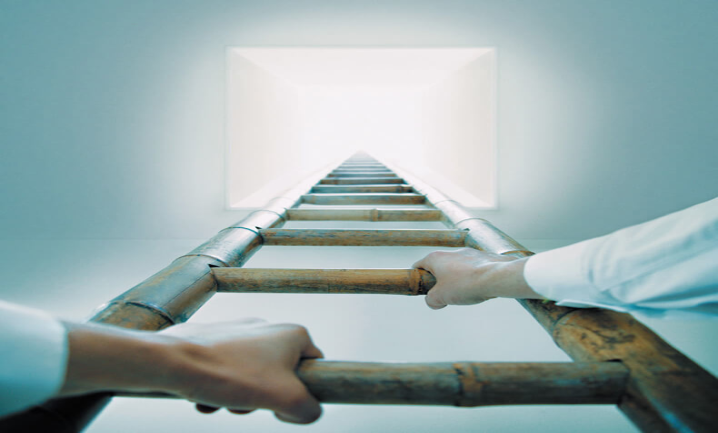 Основные принципы MИ
• Проявите эмпатию. Консультант четко показывает заинтересованность в попытке понять школьника. Это делается с помощью рефлексий и обобщений. 
• Выявите несовпадения. Консультант помогает школьнику осознать разрыв между текущей ситуацией и той, какой она могла бы быть, с учетом целей и ценностей школьника. Ощущение значительных несовпадений является сильной движущей силой для изменения поведения, при условии, что клиент имеет возможность измениться. 
• Избегайте споров. К так называемому сопротивлению относятся уважительно, как к к естественному признаку тревожности, или сомнений в отношении изменений. Если консультант входит в конфронтацию с этими проявлениями, или начинает спорить, сопротивление школьника будет увеличиваться. Консультант "продолжает движение" при наличии сопротивления, когда оно появляется, но пытается предотвратить возникновение таких ситуаций.
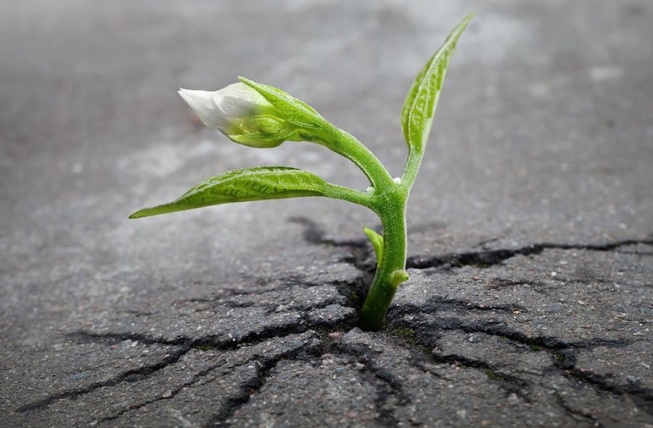 • Поддержите опору на свои силы. Конультант поддерживает у школьника опору на свои силы, проявляя доверие к способности школьника измениться. Консультант показывает, что высоко оценивает усилия школьника.
Спасибо за внимание!
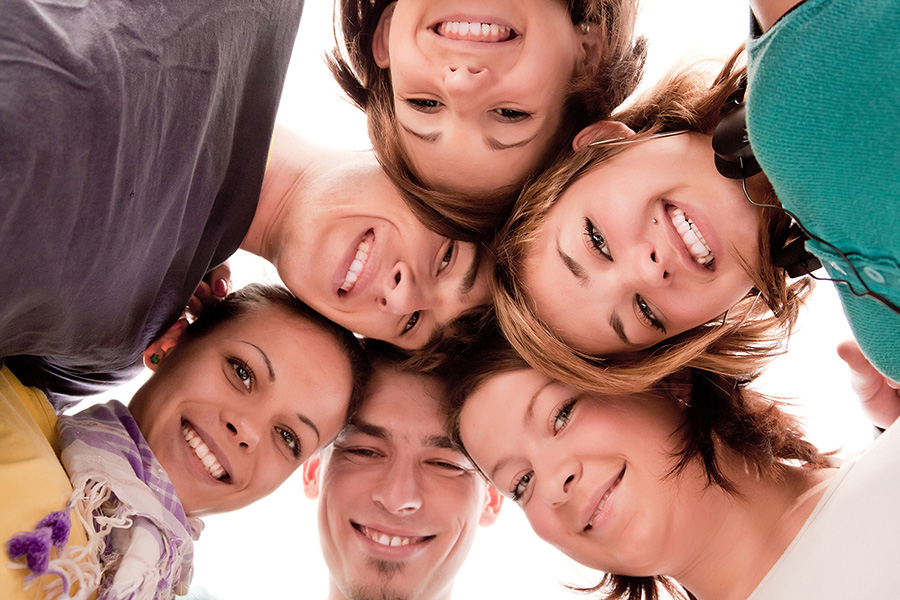